ESCOLA SUPERIOR DE AGRICULTURA “LUIZ DE QUEIROZ
DEPARTAMENTO DE ENGENHARIA DE BIOSSISTEMAS
LEB332 – Mecânica e  Máquinas Motoras
Motores de Combustão InternaAspectos Técnicos
Prof. Thiago Romanelli
romanelli@usp.br
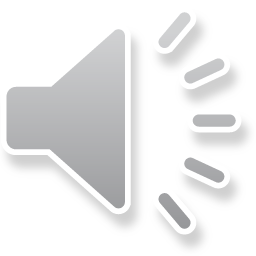 O que é Cilindrada?
O que significa falar que o motor é 2.0?
O que é um carro 1000?
PMS
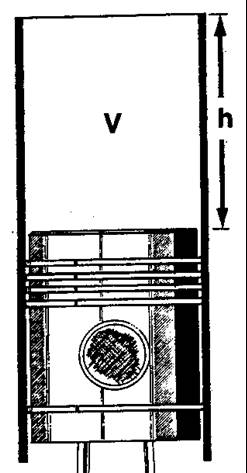 PMI
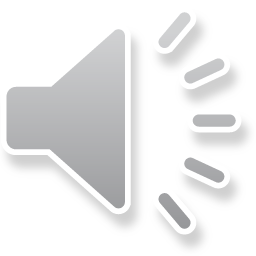 O que é Cilindrada?
O que significa falar que o motor é 2.0?
O que é um carro 1000?
PMS
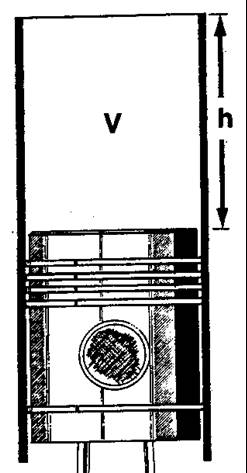 Volume deslocado pelo êmbolo durante o percurso do PMS ao PMI

CC = (∏ D²/4) x h x N
PMI
D = DIÂMETRO DO CILINDRO
h = CURSO DO ÊMBOLO (PMI PARA PMS)
N = NÚMERO DE CILINDROS DO MOTOR
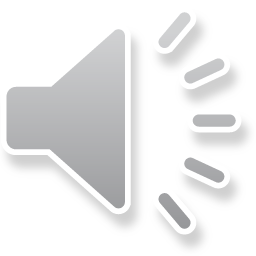 Cálculo da cilindrada - Exemplo
Um motor de 3 cilindros, com diâmetro dos cilindros de 10 cm e curso do êmbolo de 120 mm, qual é sua cilindrada?
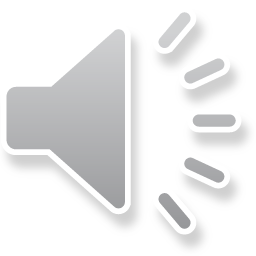 Cálculo da cilindrada - Exemplo
Um motor de 3 cilindros, com diâmetro dos cilindros de 10 cm e curso do êmbolo de 120 mm, qual é sua cilindrada?

CC = (∏ D²/4) x h x N =
	= ∏ 10²/4 x 12 cm x 3 = 
	= ∏ 25 x 36 = 2827,4 cm³
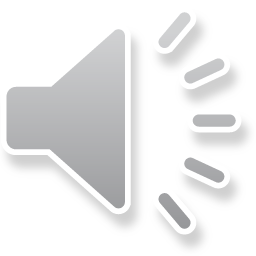 Cálculo da pressão exercida no Êmbolo - Exemplo
Uma mistura combustível atinge pressão de 40 atm dentro do cilindro do motor. qual a força máxima aplicada pela biela contra o êmbolo, no tempo de compressão, sendo que o diâmetro do cilindro mede 96 mm?
1 atm = 1,03329 kgf/cm²
A = ∏ r²  ou ∏ D²/4
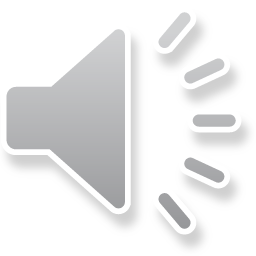 Cálculo da pressão exercida no Êmbolo - Exemplo
Uma mistura combustível atinge pressão de 40 atm dentro do cilindro do motor. qual a força máxima aplicada pela biela contra o êmbolo, no tempo de compressão, sendo que o diâmetro do cilindro mede 96 mm?
1 atm = 1,03329 kgf/cm²
D = 96 mm,logo r = 48 mm
A = ∏ r²  = 7238,22 mm² = 72,38 cm²

P = F/A, logo F = P * A = 40 atm * 72,38 cm² * 1,03329 kgf/cm²
			F = 2991,7 kgf
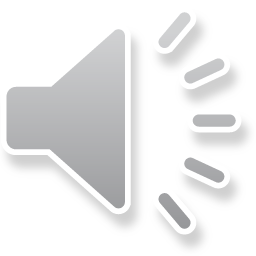 Bico injetor de diesel atomizado
Válvula de
 admissão
Válvula de exaustão
Parede do cilindro
Êmbolo
Câmara de compressão: volume remanescente, localizado no cabeçote, quanto o êmbolo se  encontra em seu PMS.
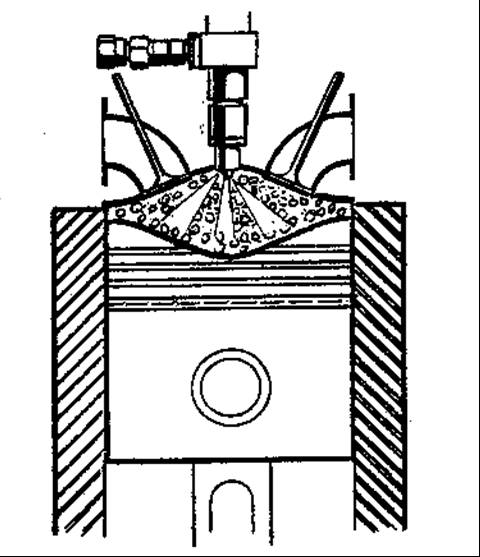 Câmara de compressão
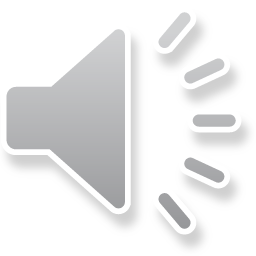 VOLUME DA
CÂMARA DE
COMPRESSÃO
VOLUME
DESLOCADO
PELO ÊMBOLO
Volume da câmara do cilindro: volume deslocado pelo êmbolo + volume da câmara de compressão.
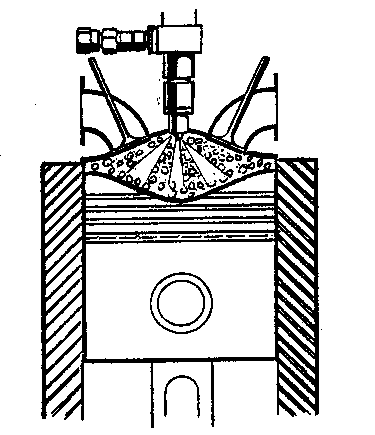 PMS
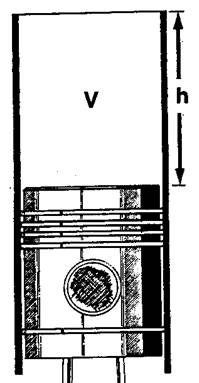 PMI
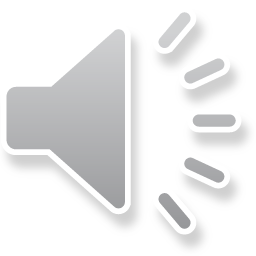 VOLUME
FINAL
RAZÃO DE COMPRESSÃO:

VOL. DESLOCADO PELO ÊMBOLO + VOL. DA CÂMARA DE COMPRESSÃO
                     VOLUME DA CÂMARA DE OMPRESSÃO

OU SEJA:  R = VOLUME INICIAL / VOLUME FINAL
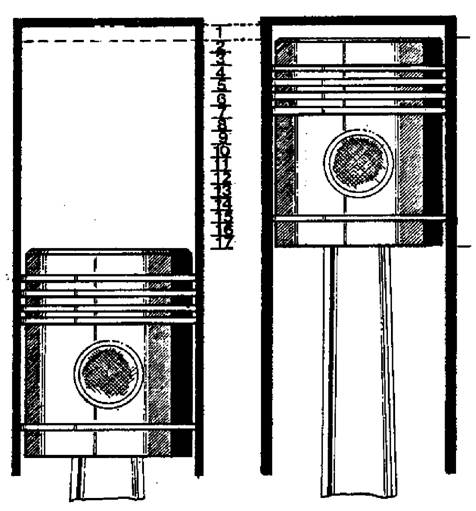 VOLUME
INICIAL
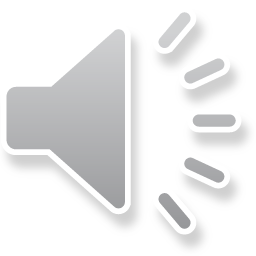 Cálculo da pressão exercida no Êmbolo - Exemplo
Calcular a razão de compressão de um motor com cilindrada de 3784 cc, com 4 cilindros e volume da câmara de compressão de 59 cm³.
RAZÃO DE COMPRESSÃO:

VOL. DESLOCADO PELO ÊMBOLO + VOL. DA CÂMARA DE COMPRESSÃO
                     VOLUME DA CÂMARA DE OMPRESSÃO

OU SEJA:  R = VOLUME INICIAL / VOLUME FINAL
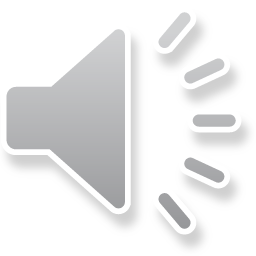 Cálculo da pressão exercida no Êmbolo - Exemplo
Calcular a razão de compressão de um motor com cilindrada de 3784 cc, com 4 cilindros e volume da câmara de compressão de 59 cm³.

Volume inicial = (3784 / 4 ) + 59 = 946 + 59 = 1005 cm³

Volume final = 59 cm³

Razão = Vinicial / Vfinal = 1005 / 59 = 17,03
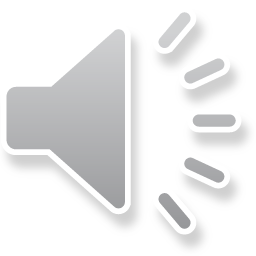